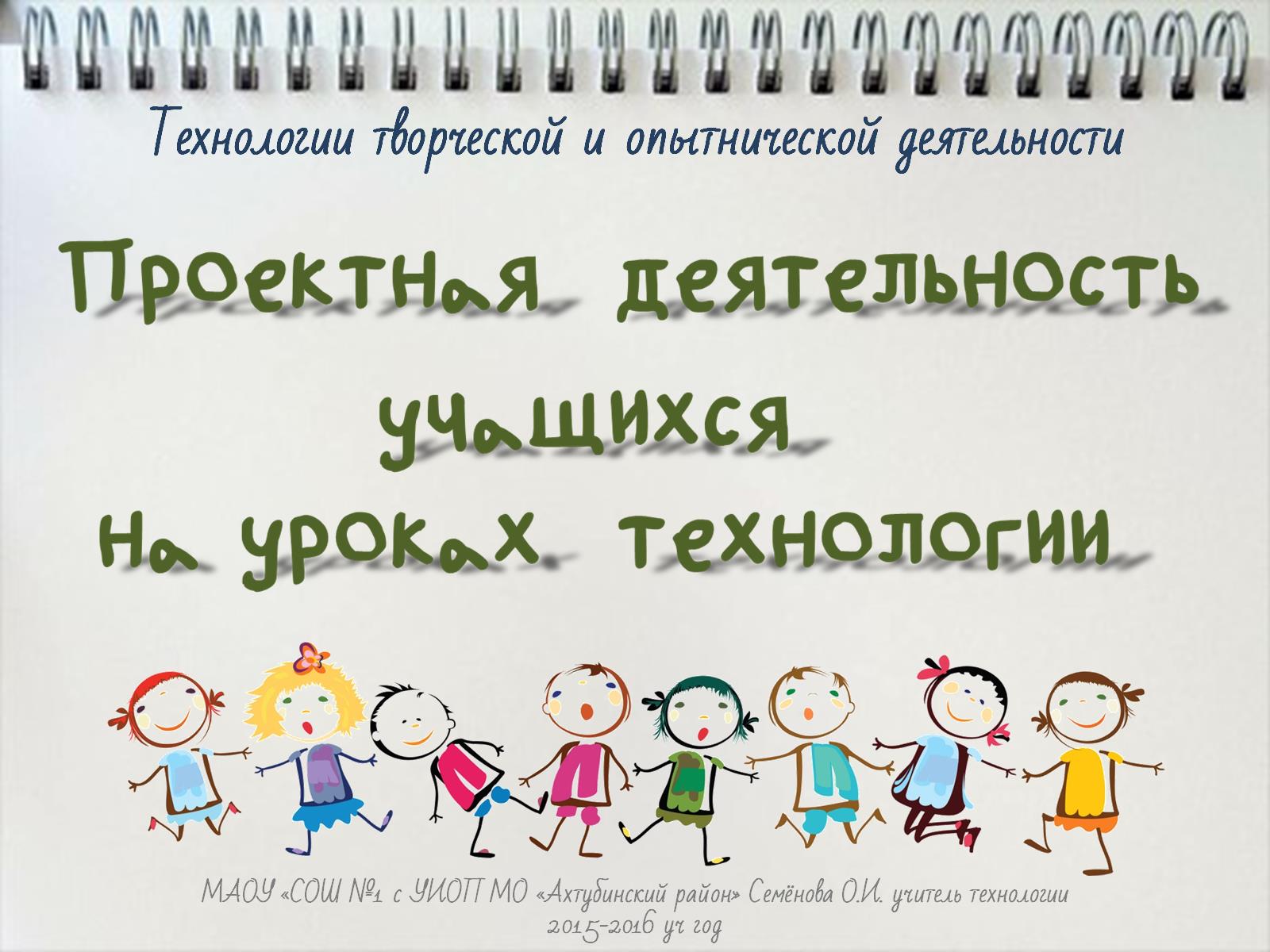 Технологии творческой и опытнической деятельности
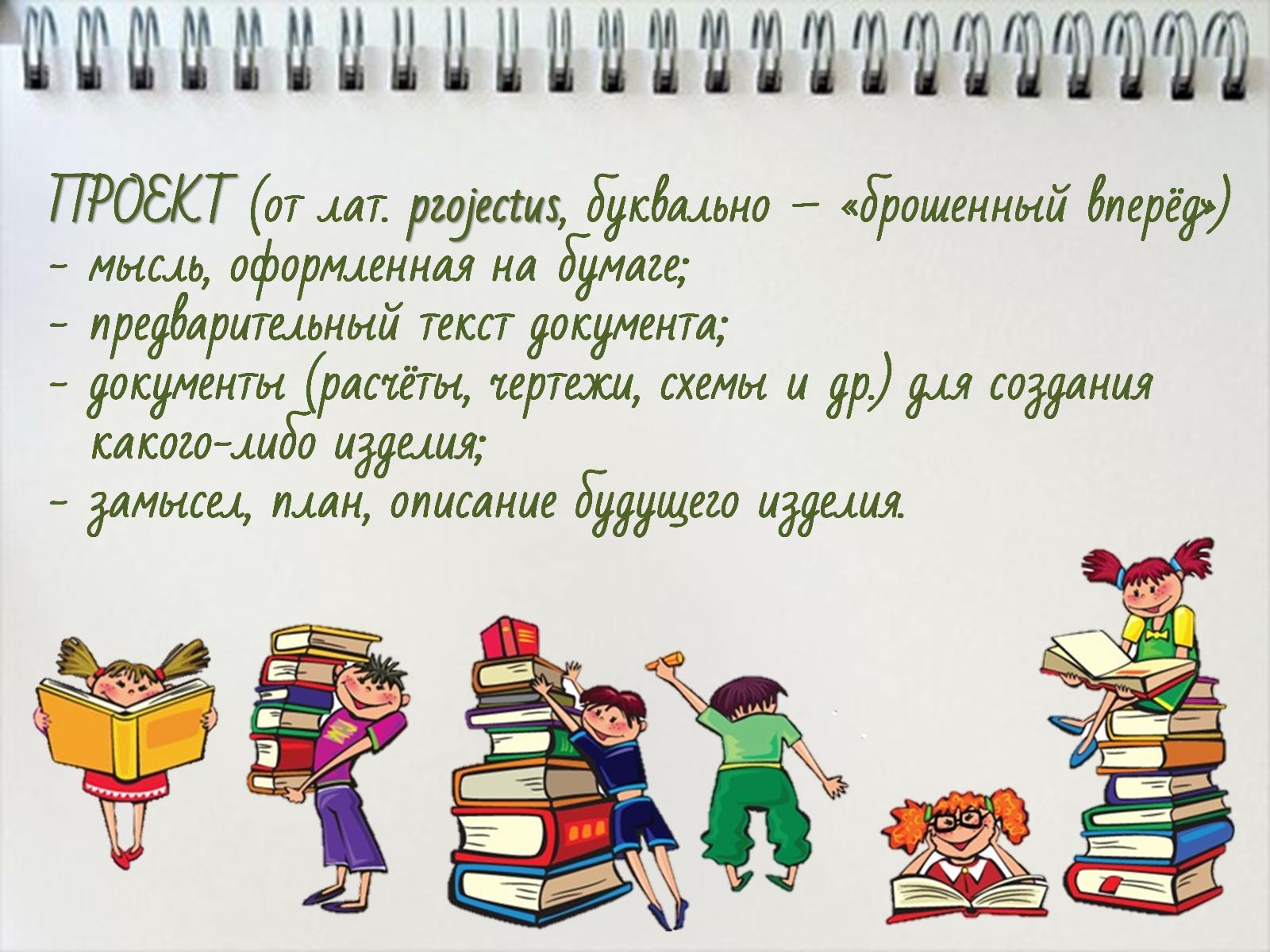 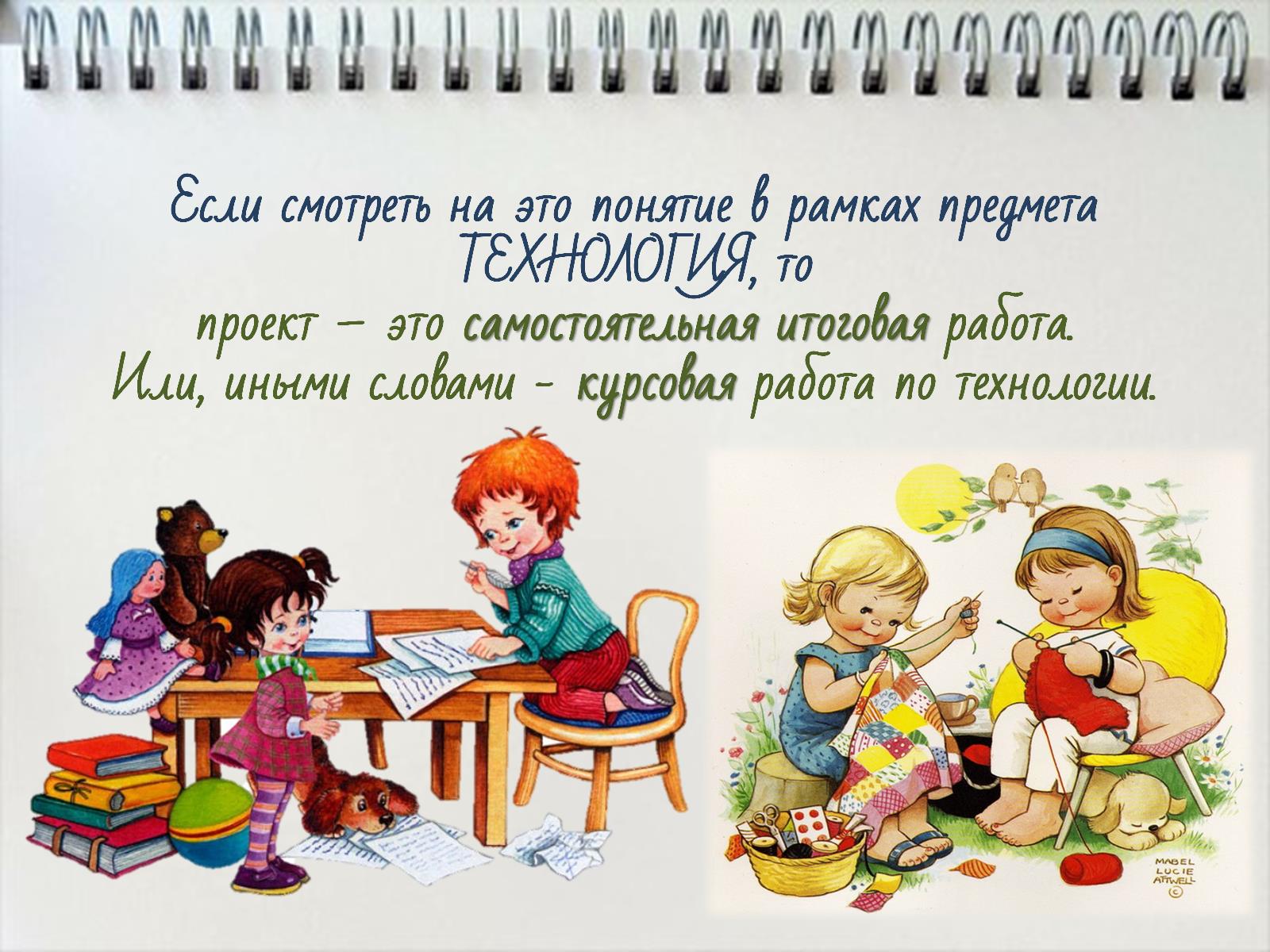 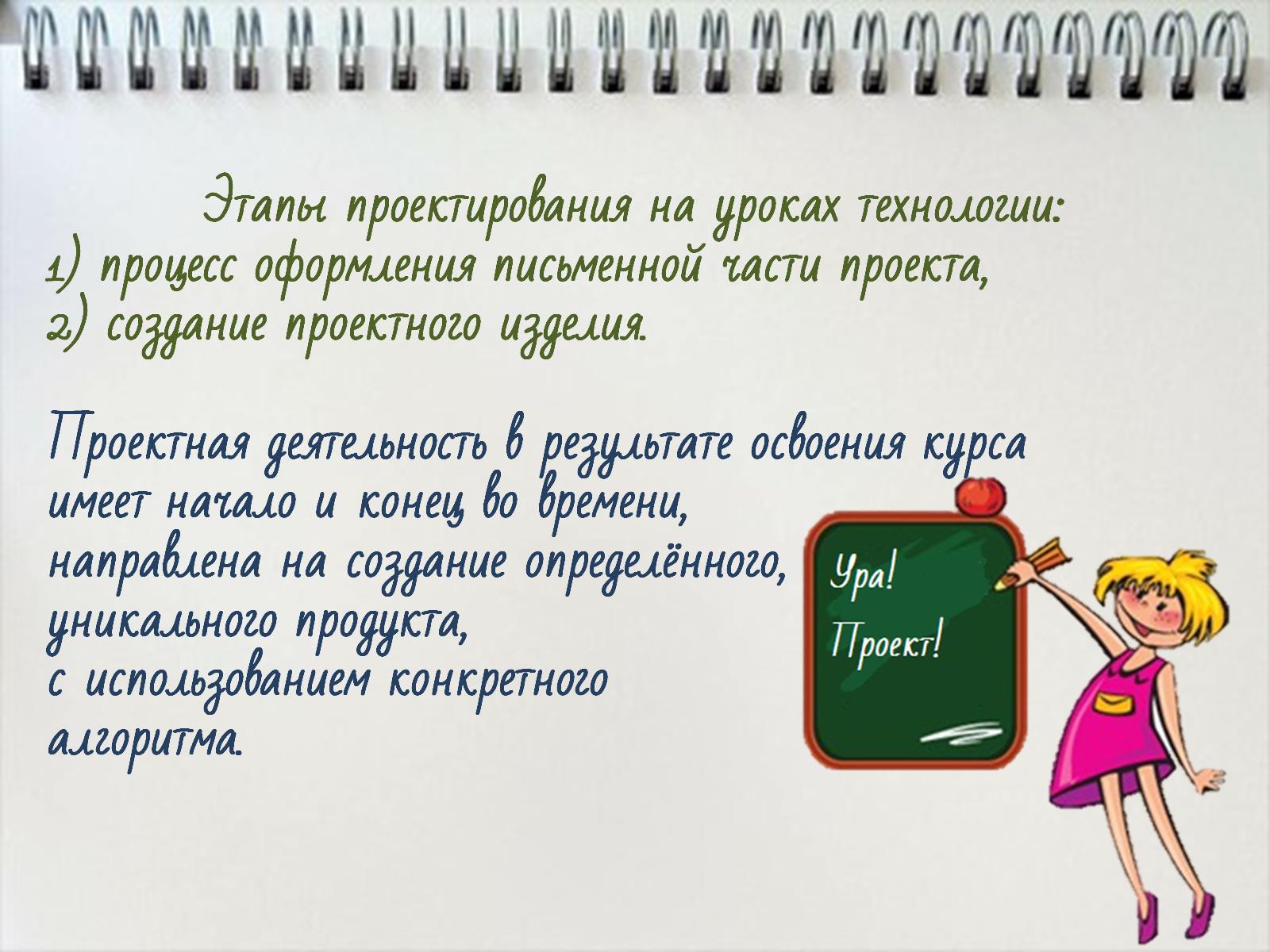 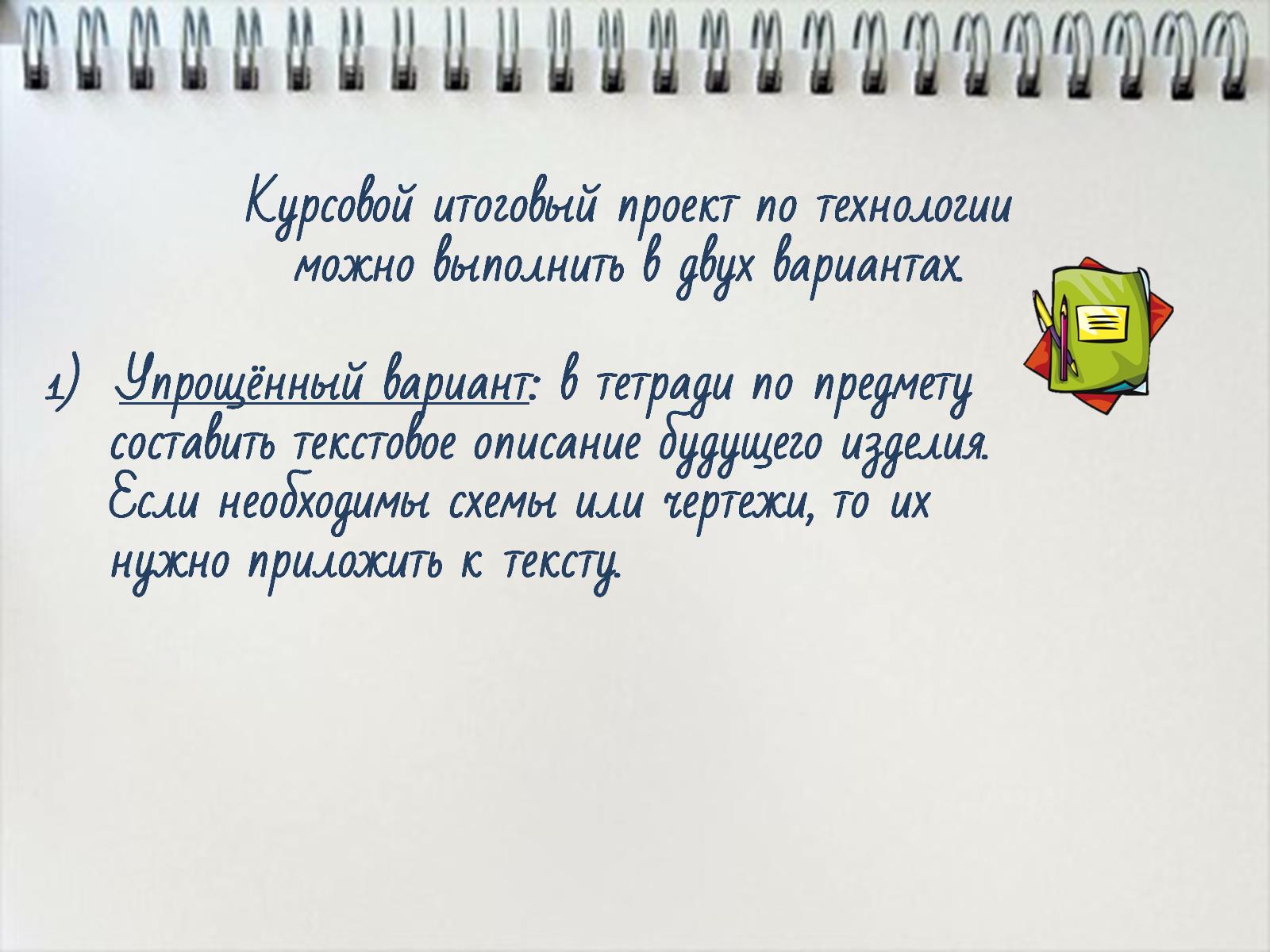 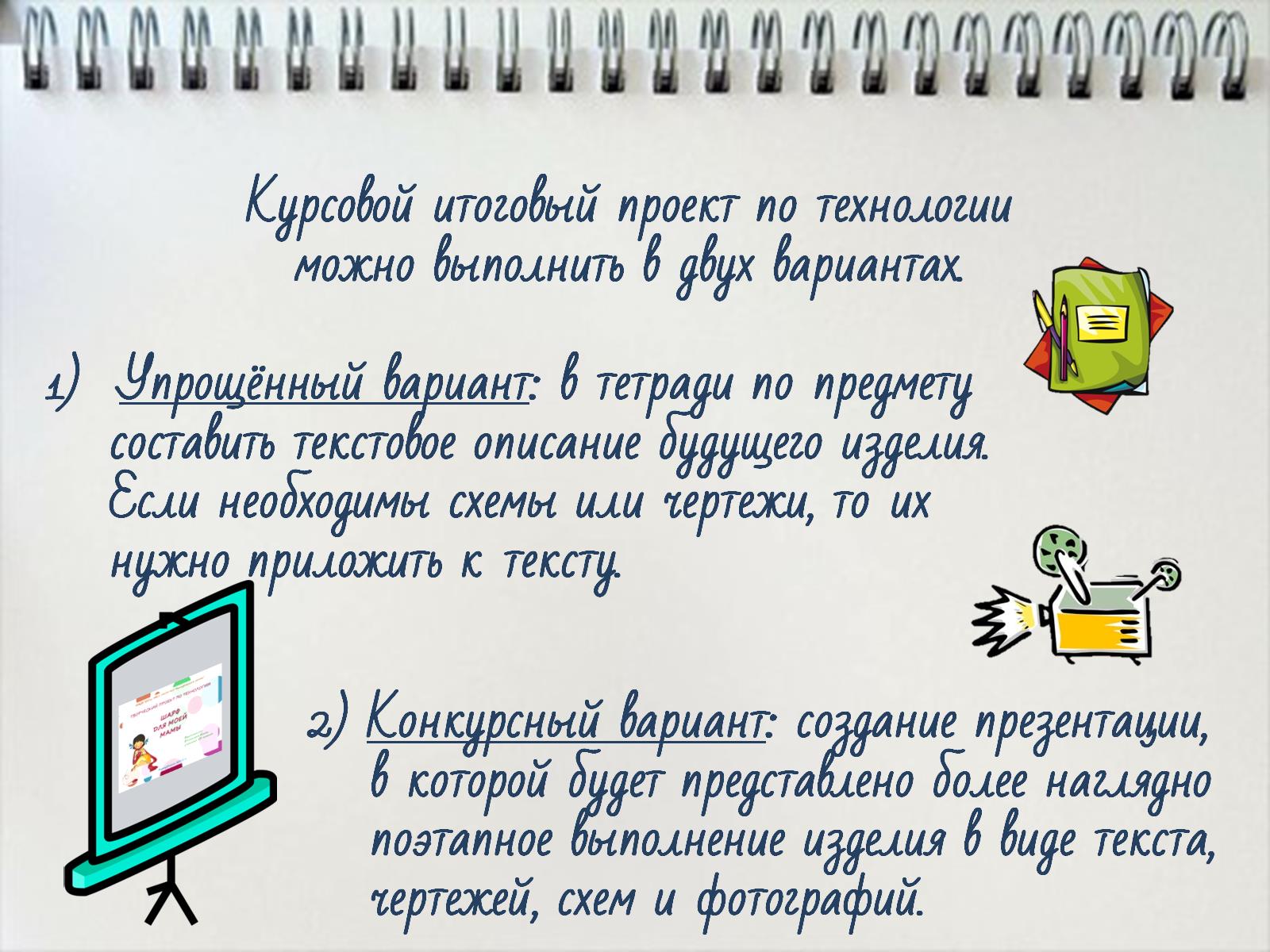 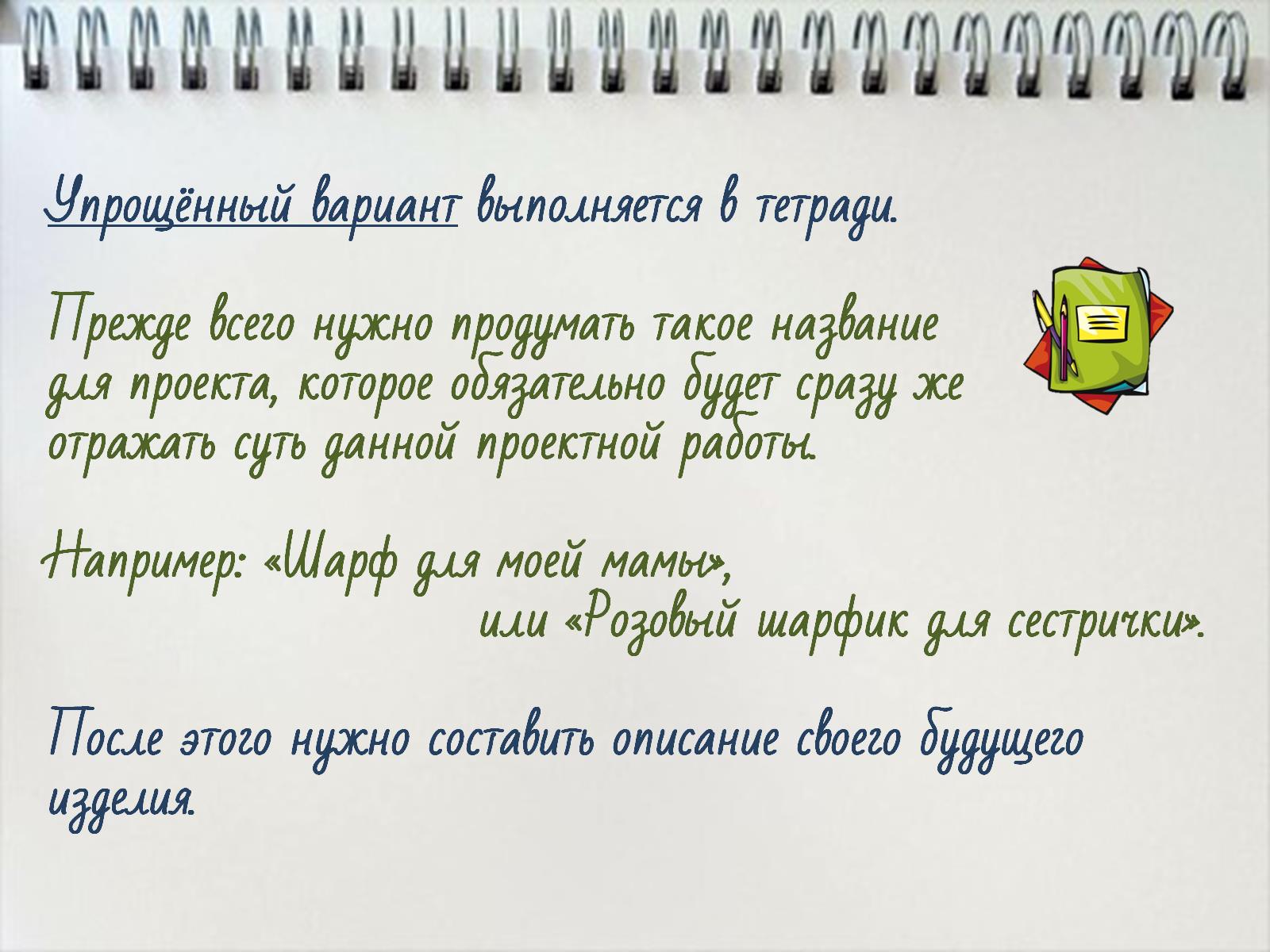 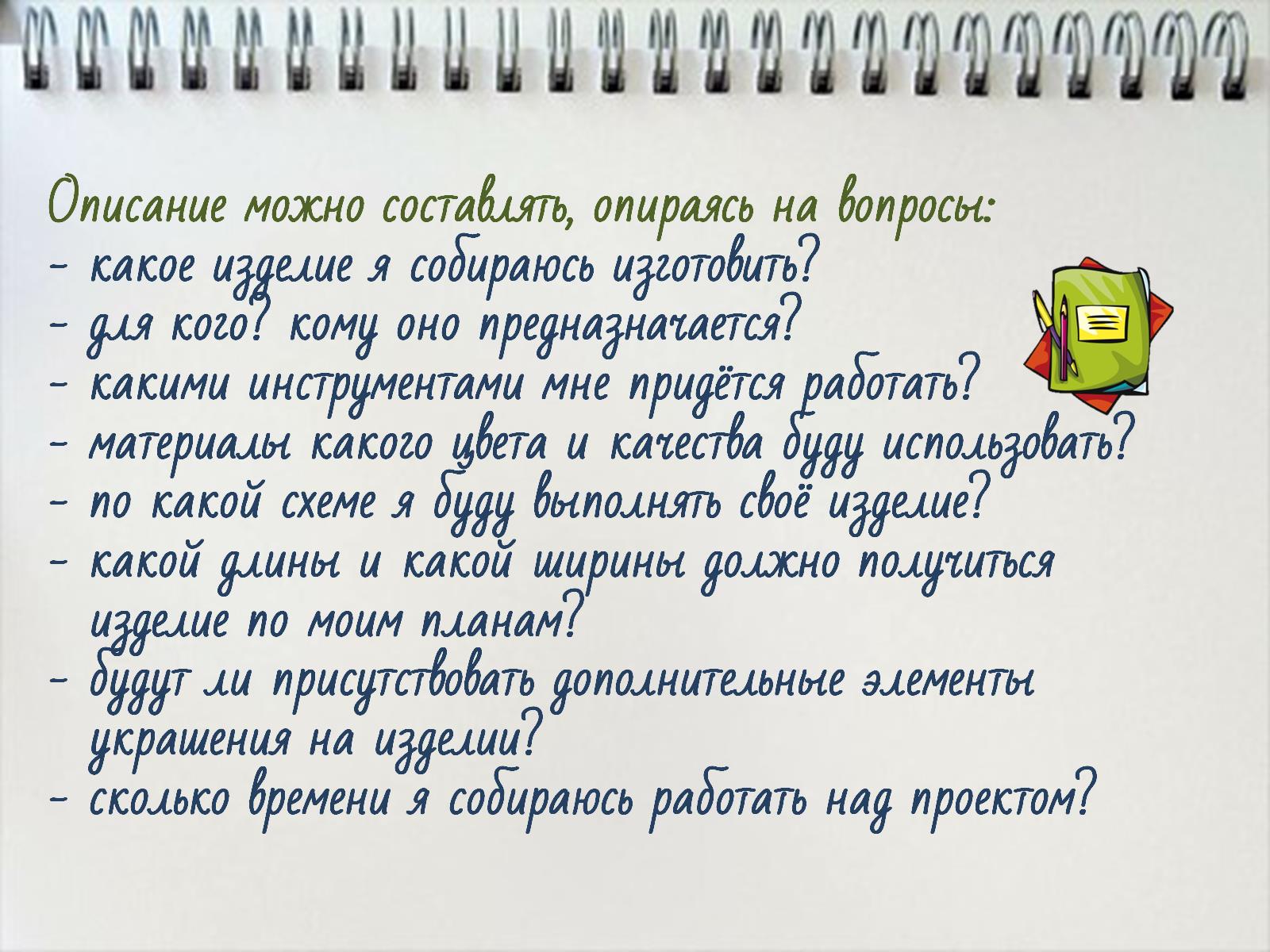 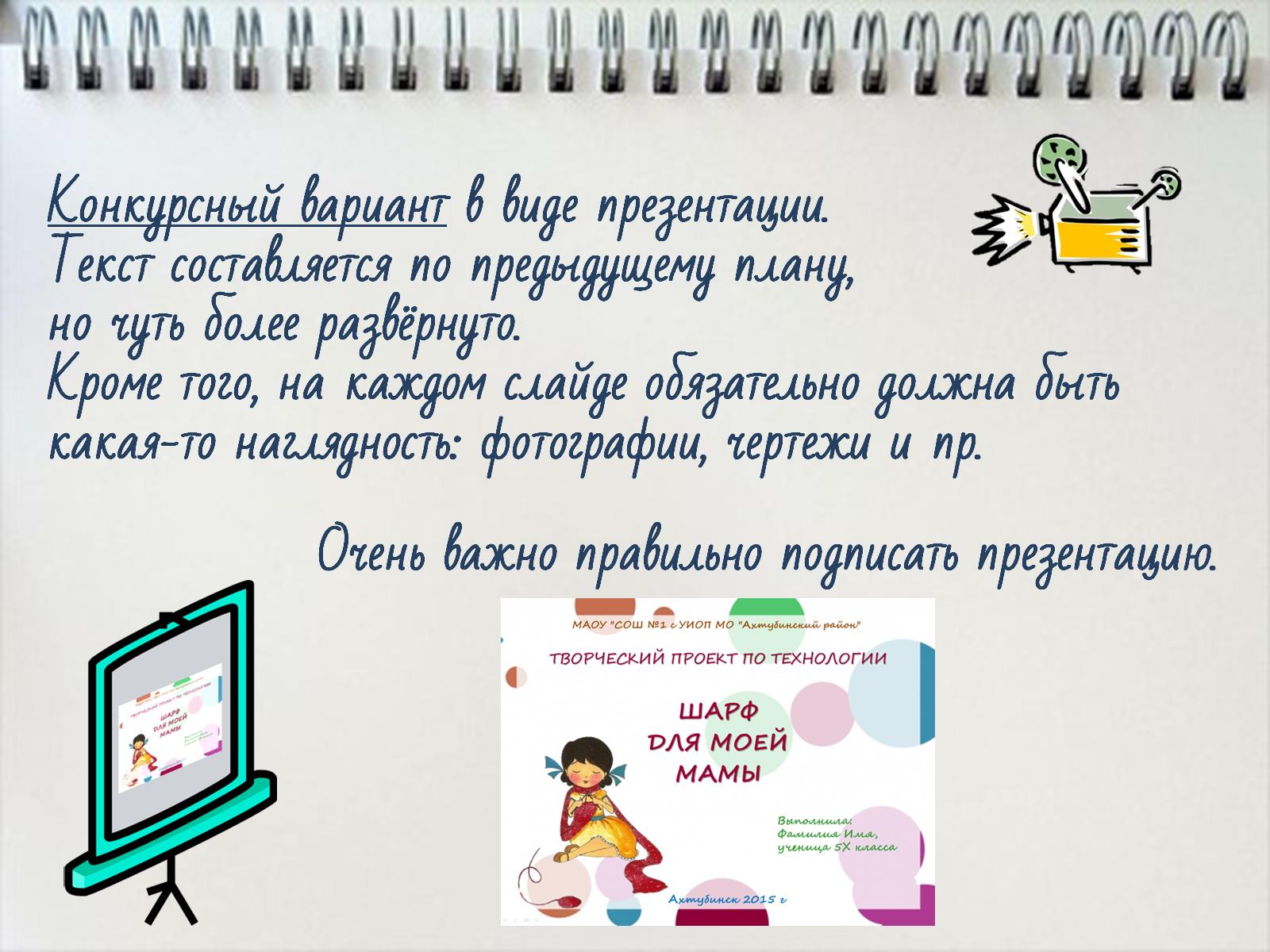 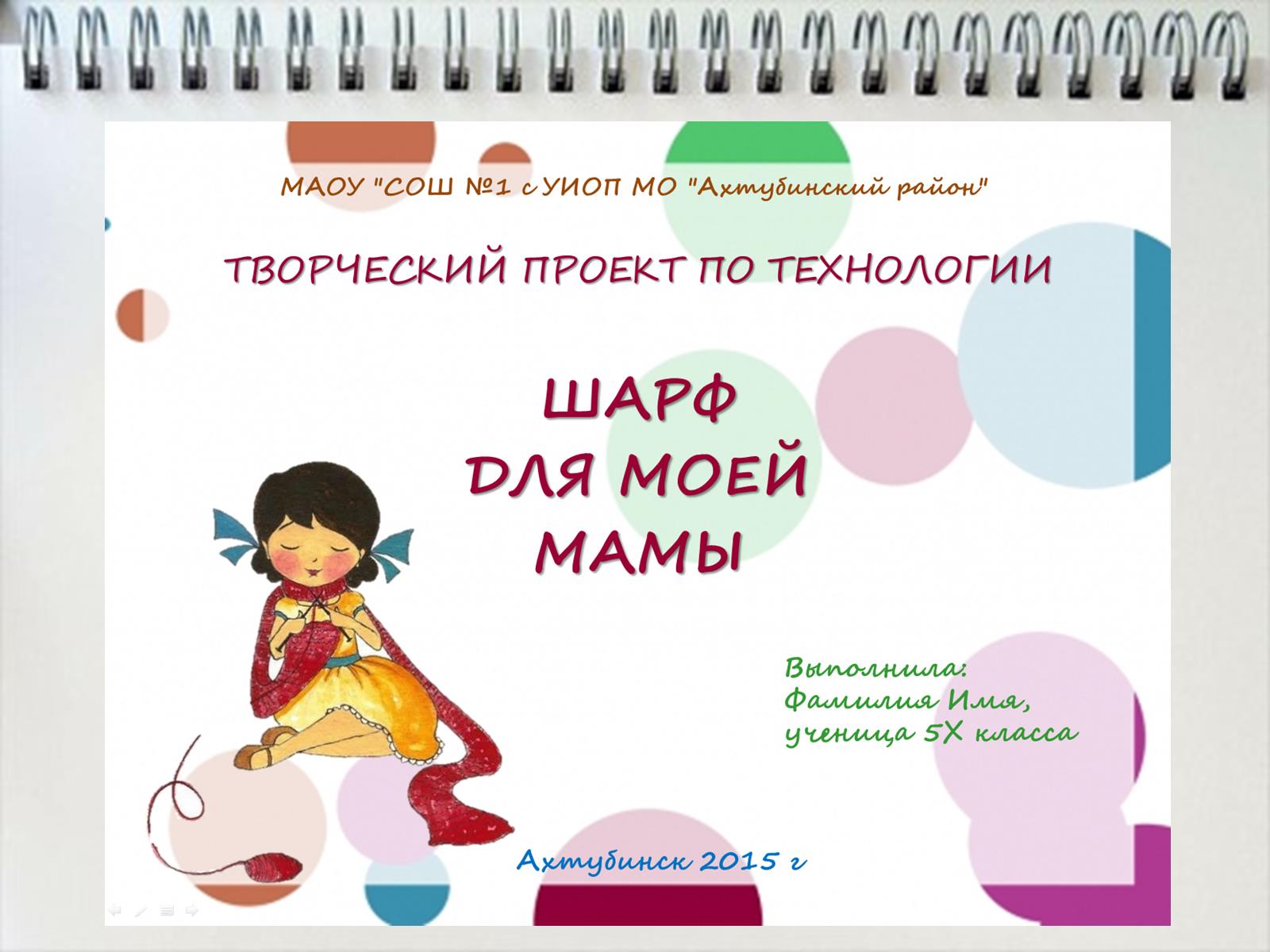 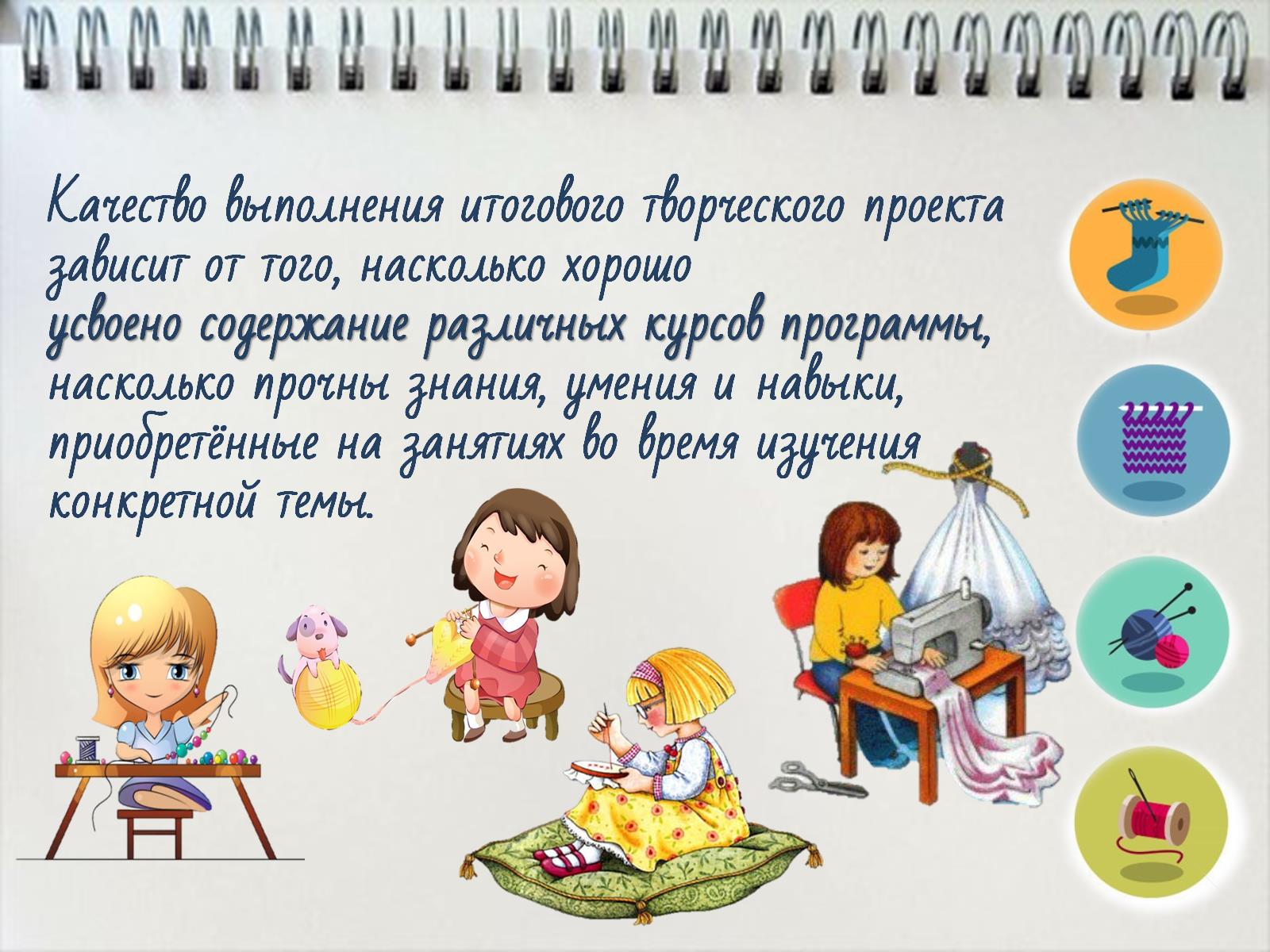 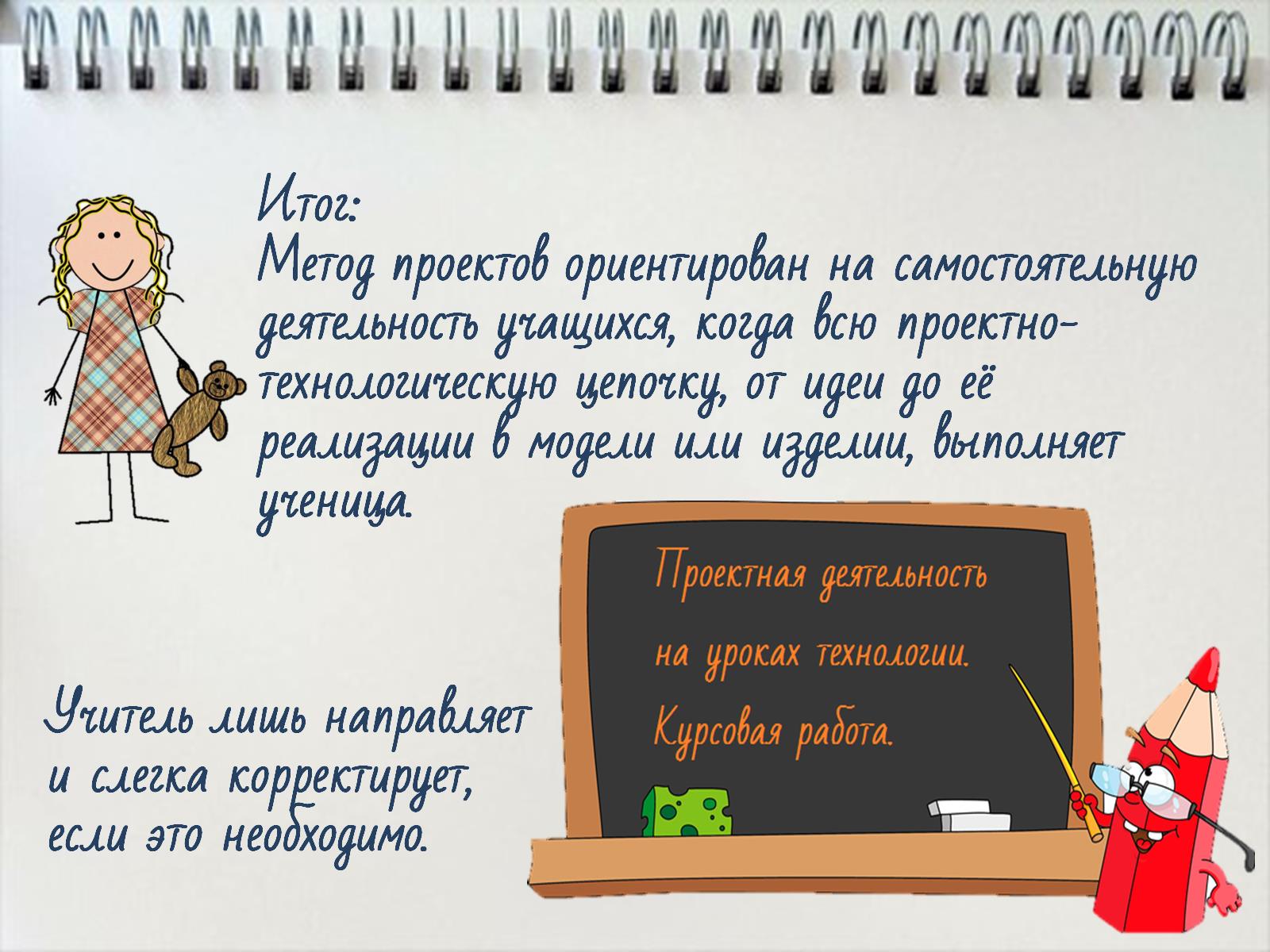 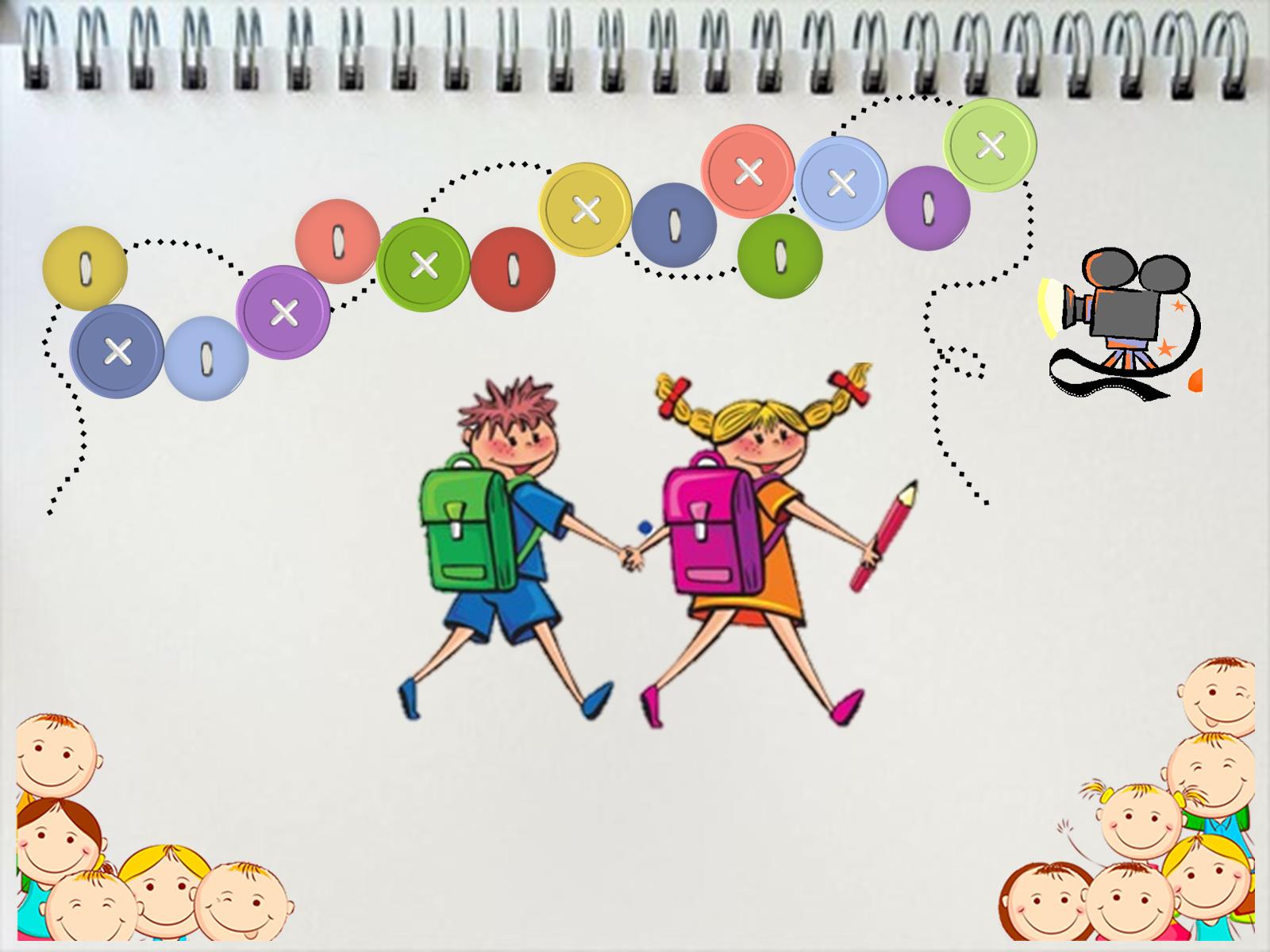